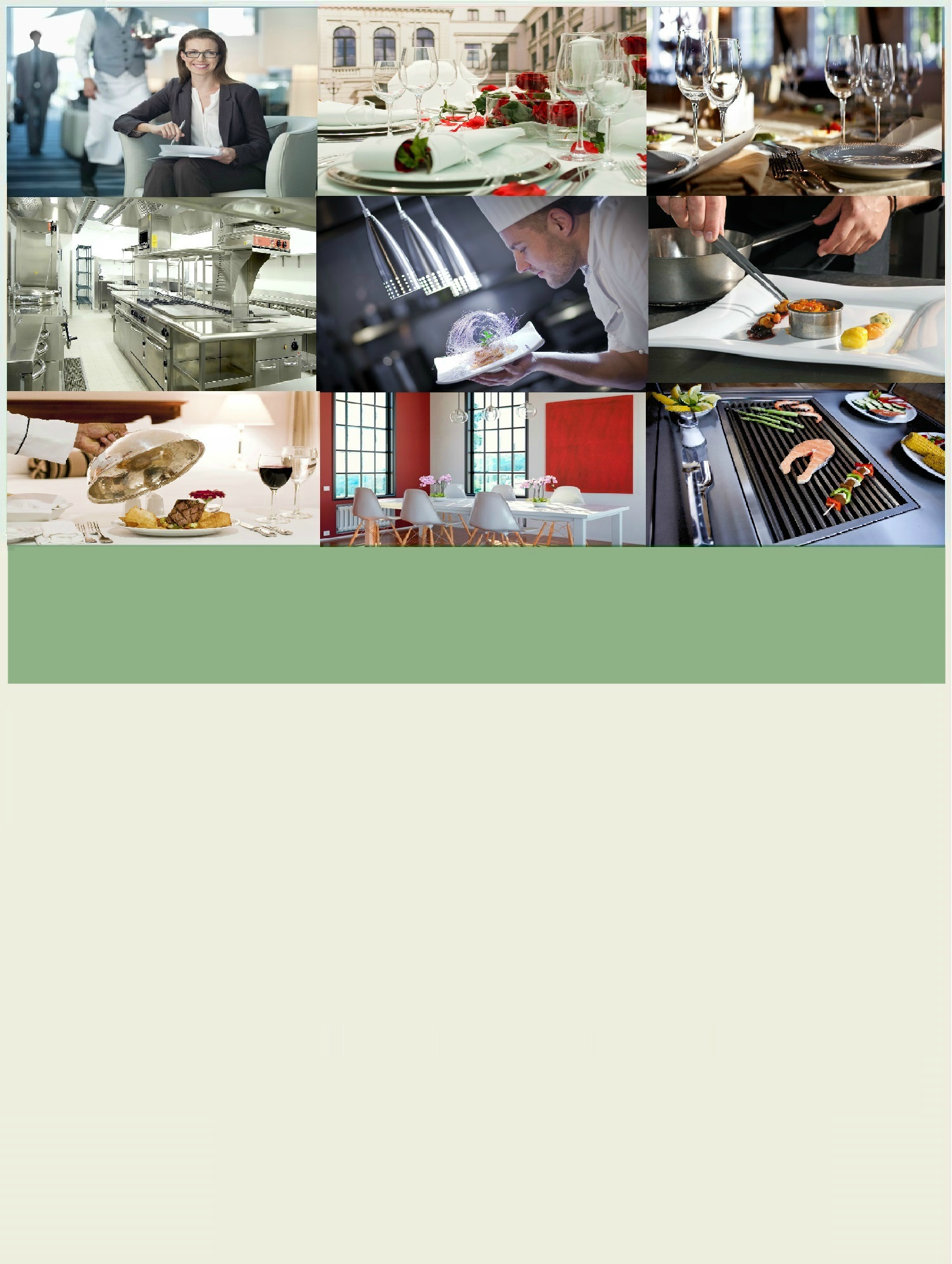 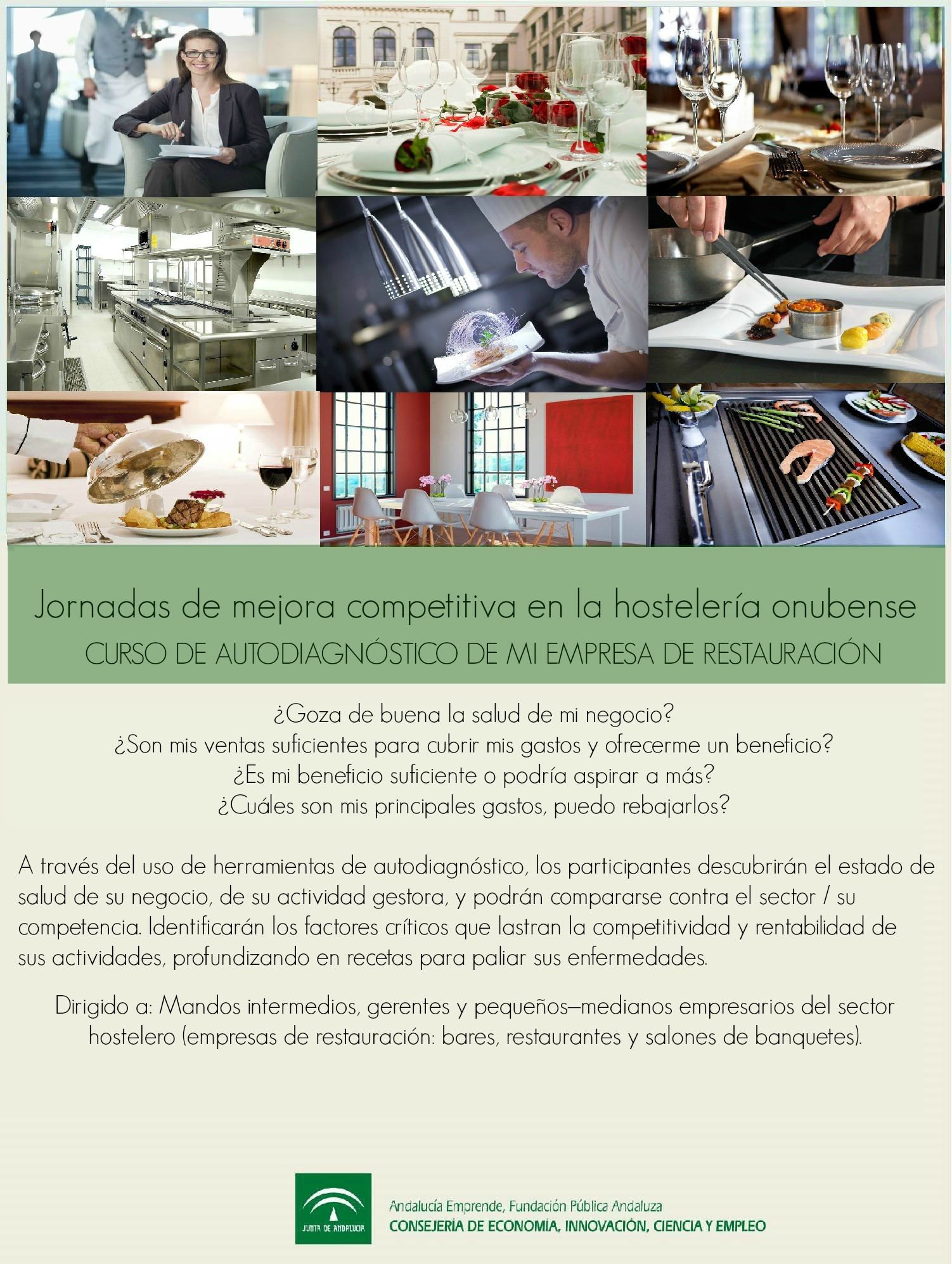 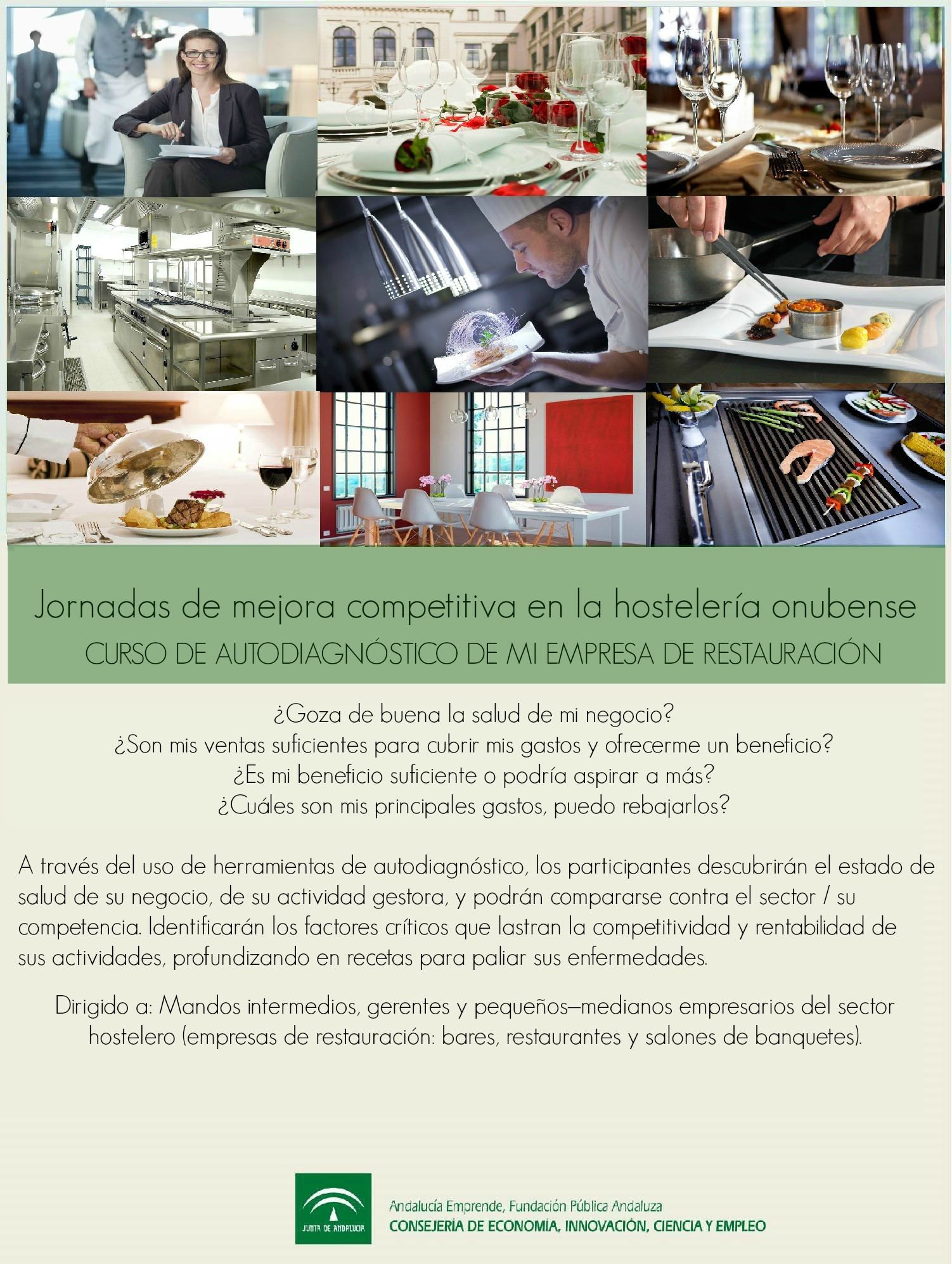 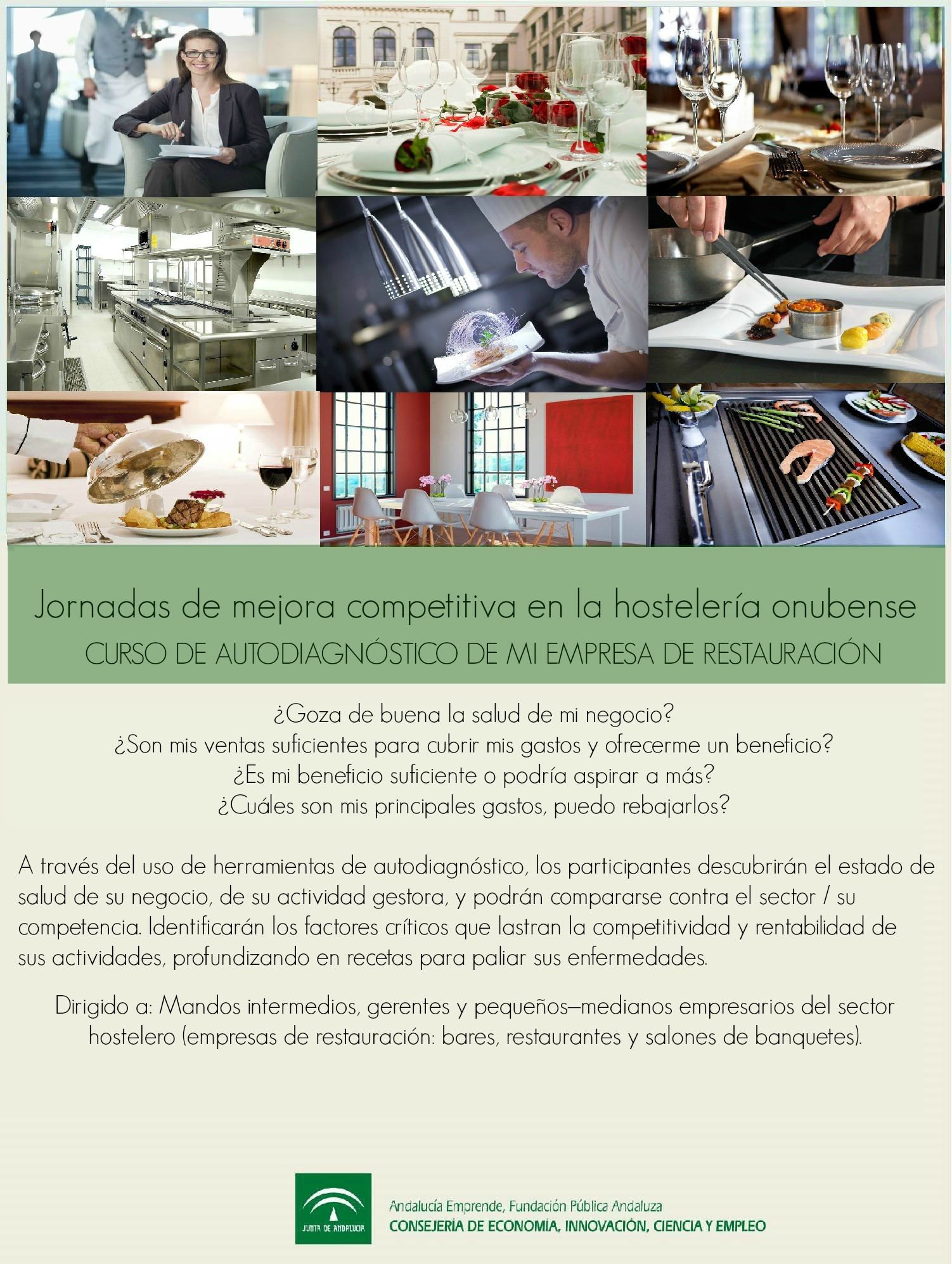 Jueves, 15 de diciembre  2016: Taller práctico 16:00 a 21:00 h.
Viernes, 16 de diciembre 2016: Tutorías individuales 09.00 a 14:00 h.
Imparte: ESM & Asociados.

Lugar: Teatro Cine Colón , C/ Cervantes, s/n Bonares.
Inscripciones: 671536799    cade.bonares@andaluciaemprende.es
Colabora:
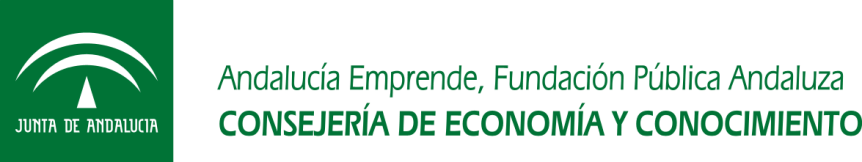 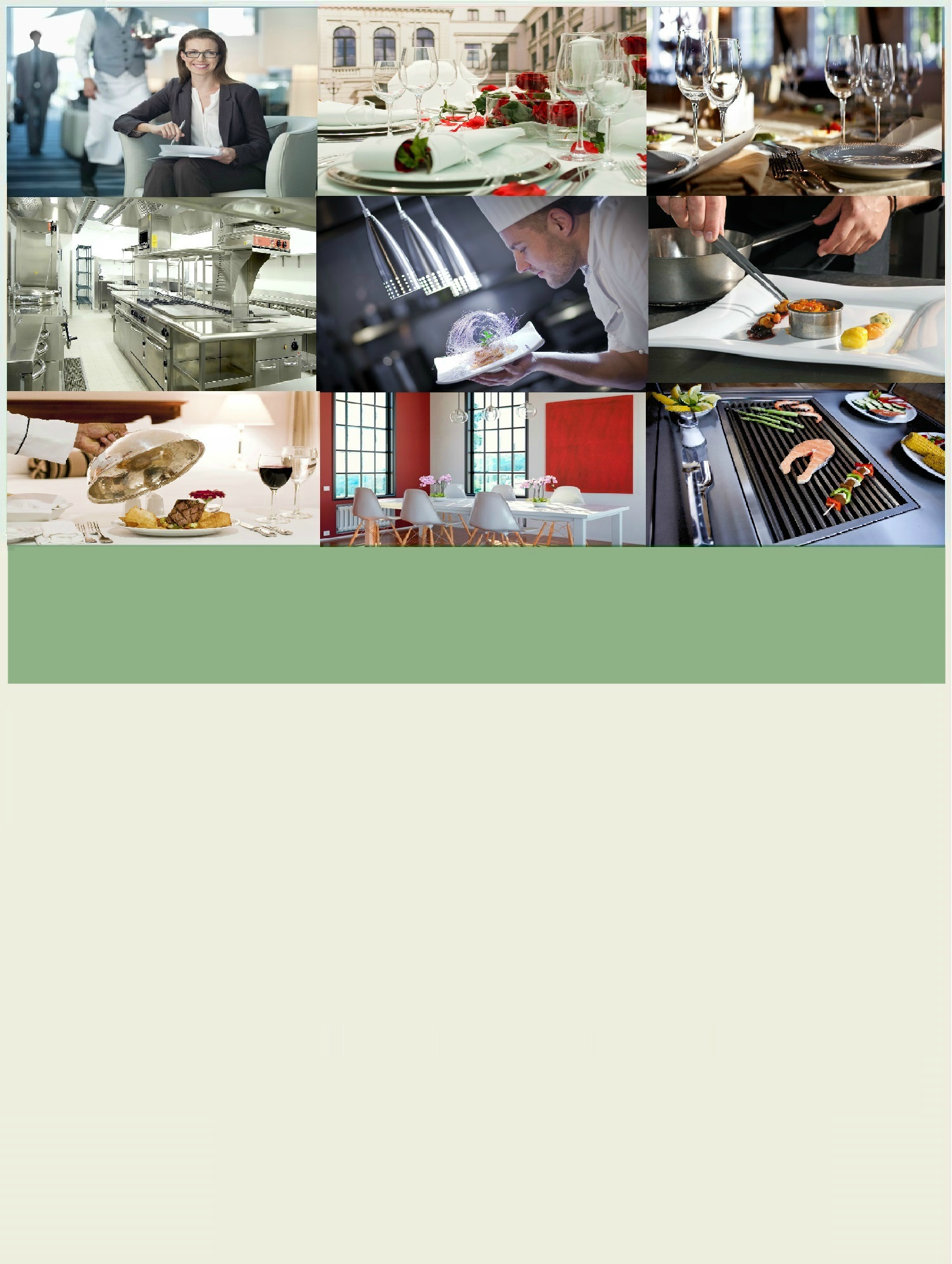 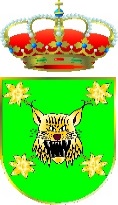 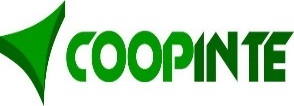